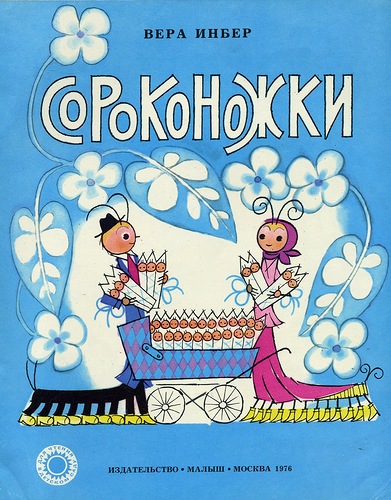 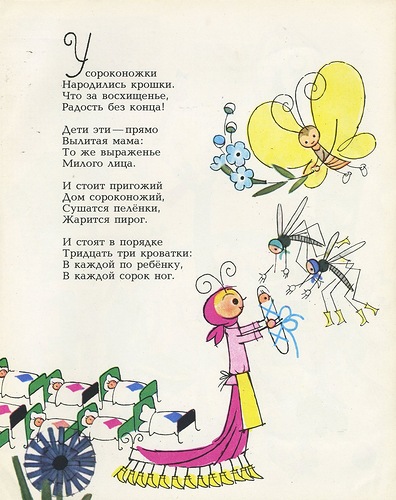 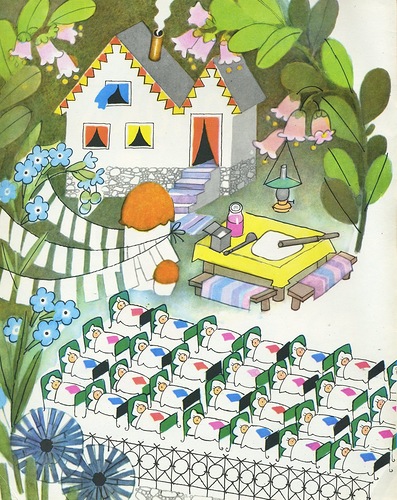 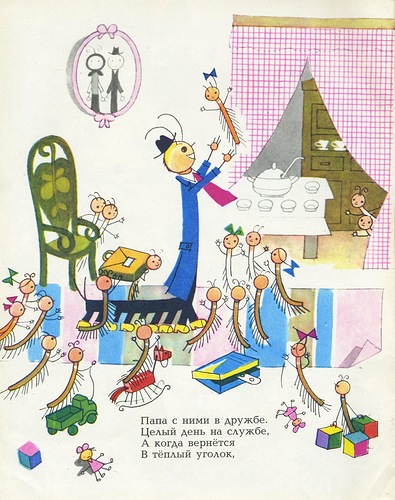 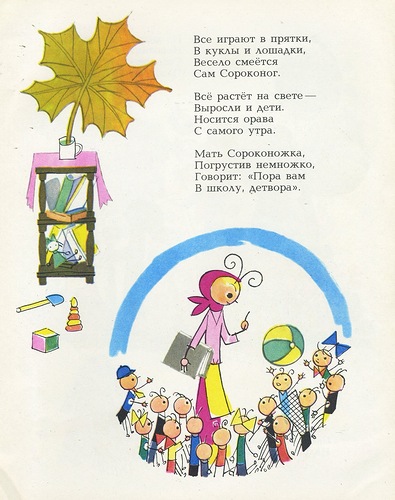 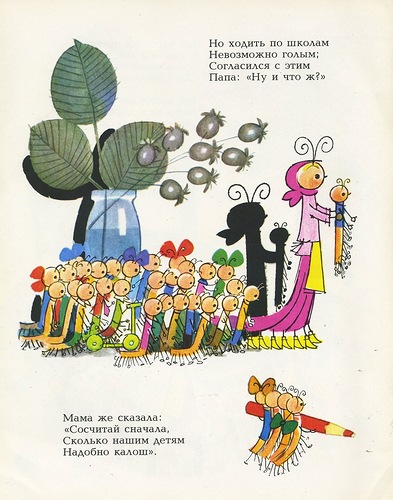 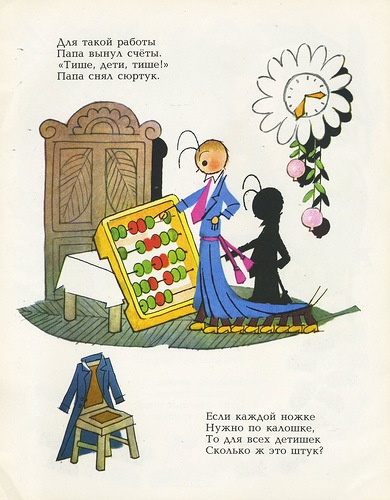 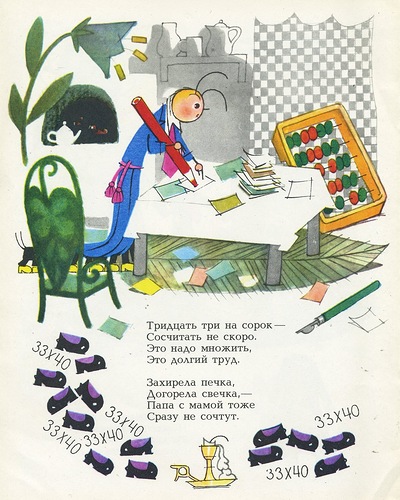 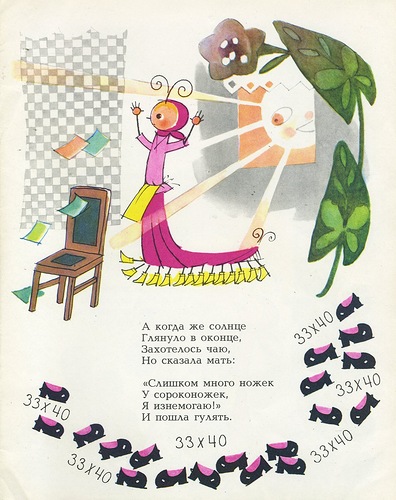 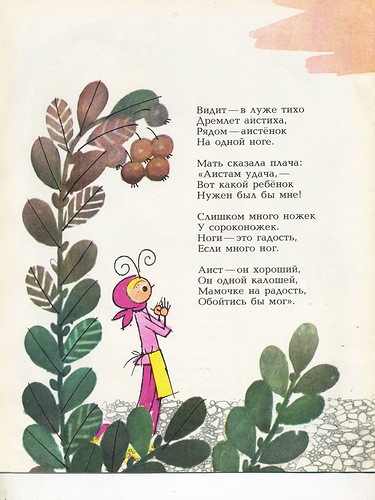 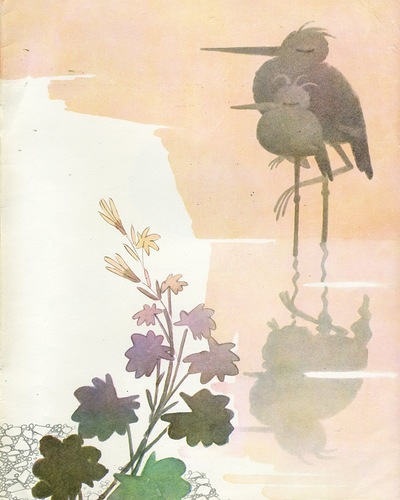 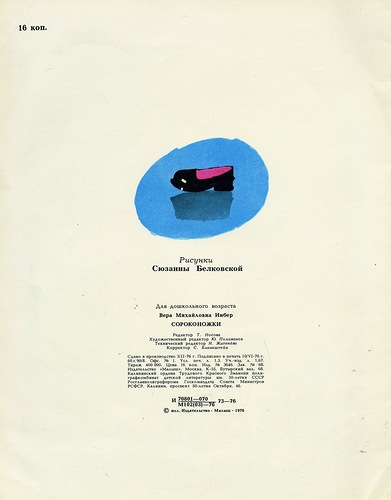 Презентация выполненаучителем
 начальных классовУсть-Соболевской средней школыТернейского района 
Приморского краяКрымской 
Ириной Валентиновной.
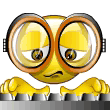